Раздел I Человек и обществоТема 1.Человек, природа, общество
План
Возникновение Земли;
Возникновение жизни на Земле;
Природа;
Основные мировоззренческие установки;
Термины.
Возникновение Земли
Гипотеза П. Лапласа
Вращающееся газовое облако сжалось под действием своей гравитации. При сжатии облако отбрасывало кольца, каждое из которых конденсировалось в планету. Из остатка газового облако образовалось солнце
Гипотеза Ф. Хойла
Когда-то Солнце было звездой, которая взорвалась. Из рассеявшихся осколков образовались планеты, после чего звезда ушла под действием сил отталкивания
Происхождение Земли
(возраст 4,5 млрд лет)
Гипотеза 
Т. Чемберлена
и Ф. Мультона
При прохождении близко к Солнцу звезда вытянула из его тела огромный «язык» вещества. Этот «язык» после ухода звезды стал закручиваться вокруг Солнца и распадаться на капли. Из каждой впоследствии образовалась планета
Гипотеза Г. Гамова
Вначале Вселенная имела предельно высокую температуру, которая вызвала сильнейший взрыв. Вселенная начала расширяться, и в первые минуты после этого из водорода образовались планеты
Особые условия возникновения жизни на планете Земля
находиться на оптимальном расстоянии от Солнца – 
150 млн км
Средние размеры и умеренную силу
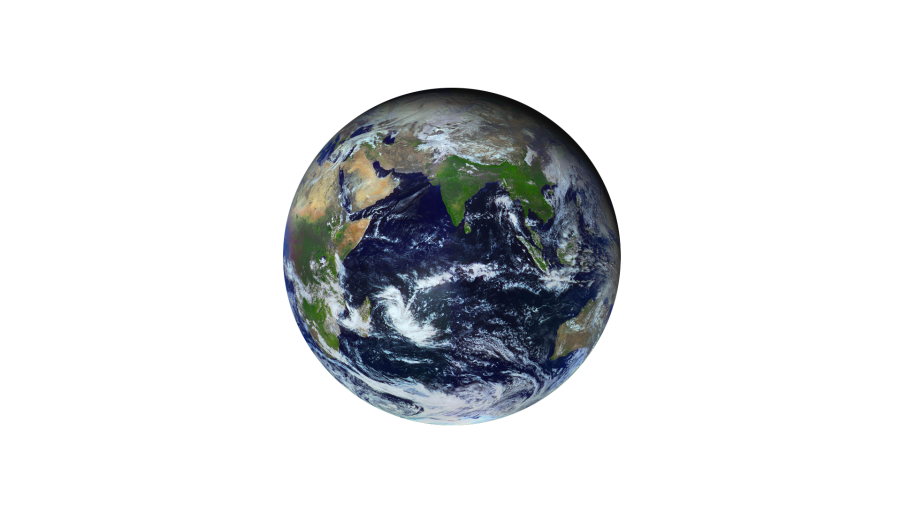 имеет умеренные размеры
имеет атмосферу
имеет воду
Возникновение жизни на Земле
Невоспроизводимость жизни и всего живого. Самозарождению жизни способствует только особая «жизненная сила», присутствующая везде
Витализм
Физико-химические основы жизни идентичны и тождественны базисным основам неживой (костной) материи
Механицизм
Все живое происходит только от живого
Теория биогенеза
Возможность происхождения живого из неживого (мертвого)
Теория абиогенеза
Современные взгляды на возникновение жизни
Космическое занесение жизни на поверхность Земли
Неразрывность жизни и материи (как и материя, жизнь существует вечно)
Жизнь (живое)
Ф. Энгельс:
«Жизнь – это способ существования белковых тел»
Жизнь – это явление материального мира, то есть: 
аминокислоты
протоплазма
Природа
Узкое значение: биосфера нашей планеты, то есть тонкая оболочка Земли, где протекает жизнь. 
Это среда обитания человека
Широкое значение: весь окружающий нас мир во всем многообразии его форм (охватывает весь материальный, энергетический и информационный мир Вселенной)
Искусственная, или рукотворная, или вторая природа– все созданное руками человека и для человека
Естественная или нерукотворная – это совокупность естественных условий существования человека
Чем является природа для человека?
Мастерская?
Храм?
Гибель человека, т.к. из-за отказа использовать природные ресурсы человек не выживет
Гибель человека, т.к. из-за потребительского отношения к природным ресурсам гибнет природа – среда обитания человека
Природа для человека должна быть и храмом, и мастерской.
Это требует бережного использования природных ресурсов.
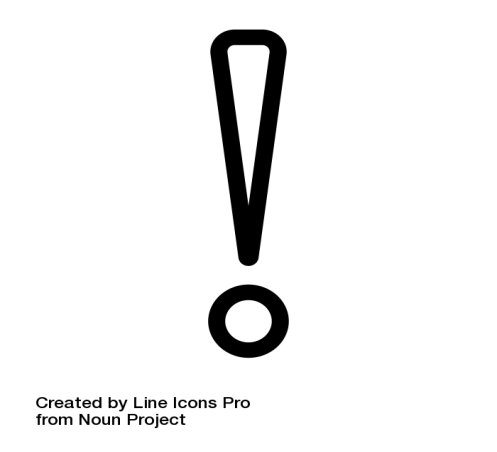 Основные мировоззренческие установки
Природоцентризм
(главное – 
природа)
Социоценризм
(главное – 
общество)
Антропоцентризм
(главное – 
человек)
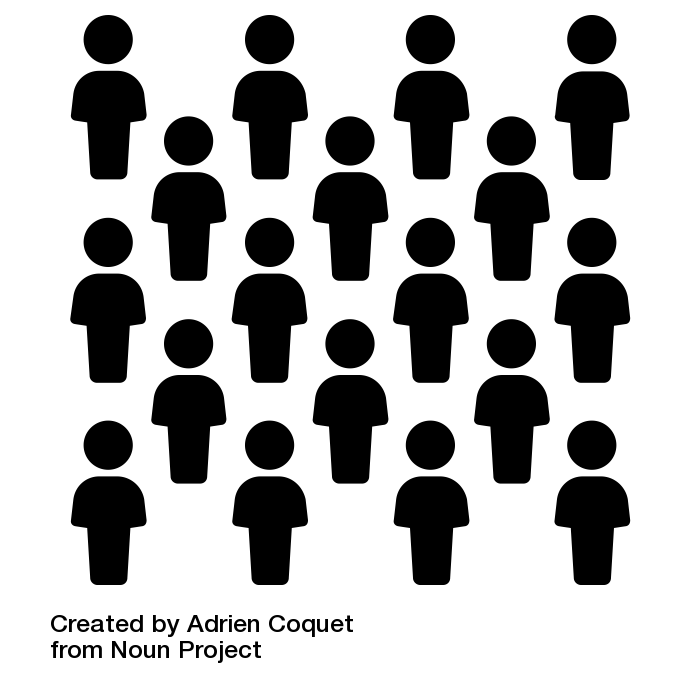 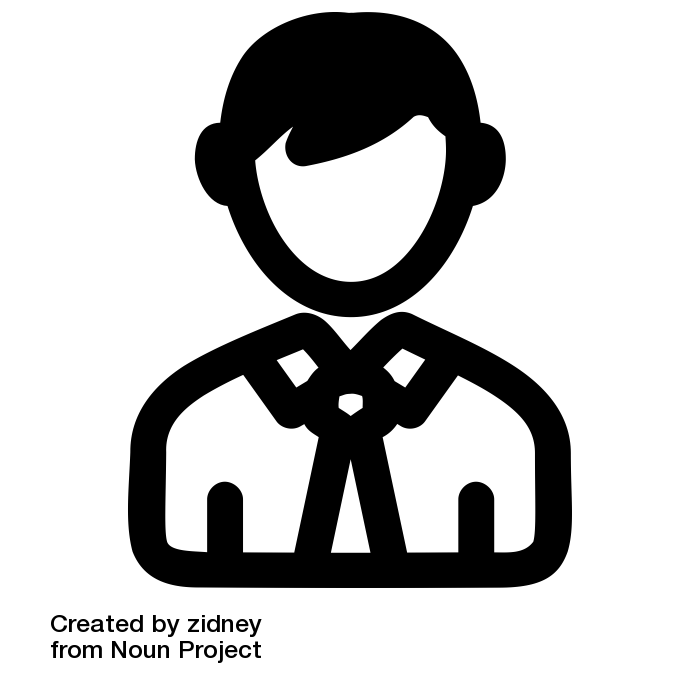 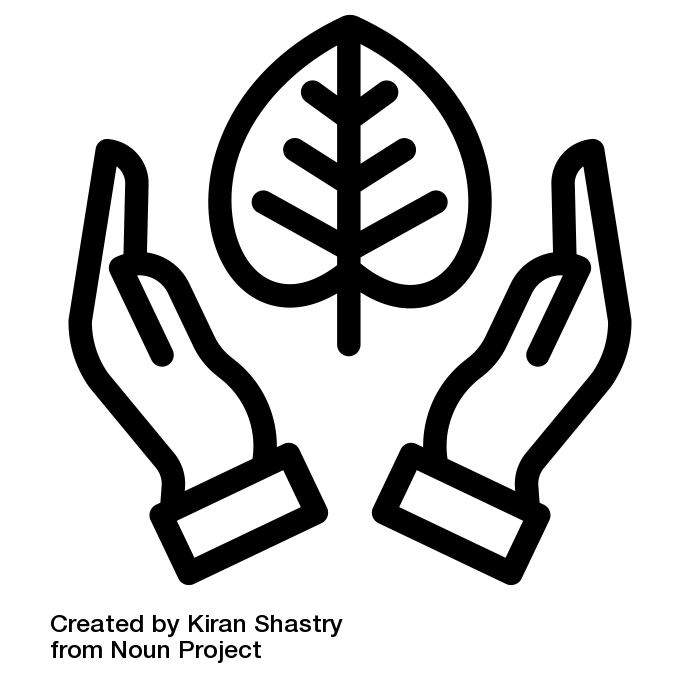 Термины
Ноосфера – 
сфера разума, область существования разумных существ
Биосфера – 
земная оболочка, охваченная жизнью
Ойкумена – 
заселенная человеком часть земного шара
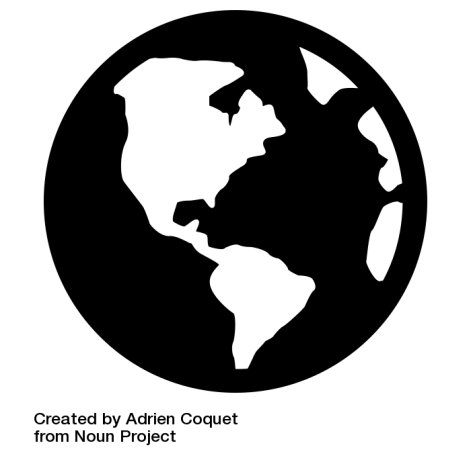 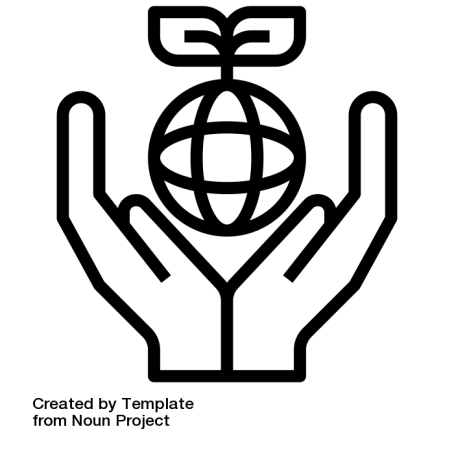 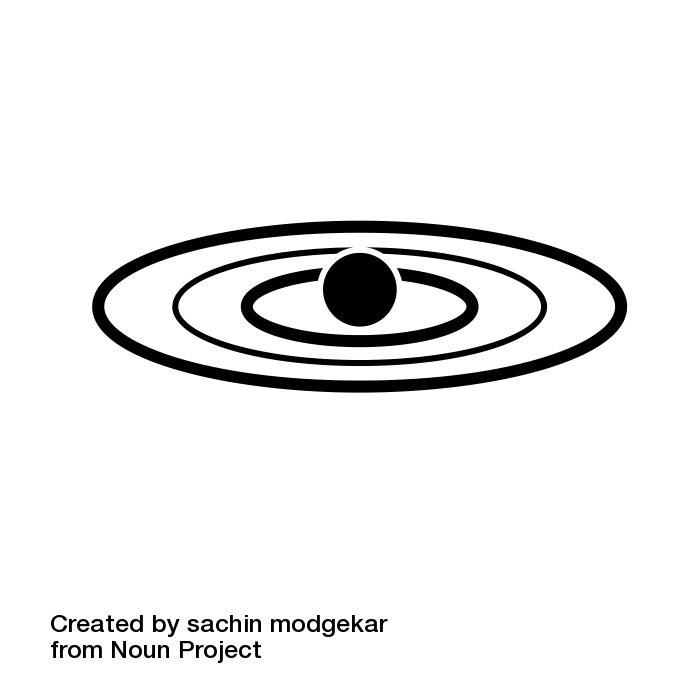 Спасибо за внимание!!!
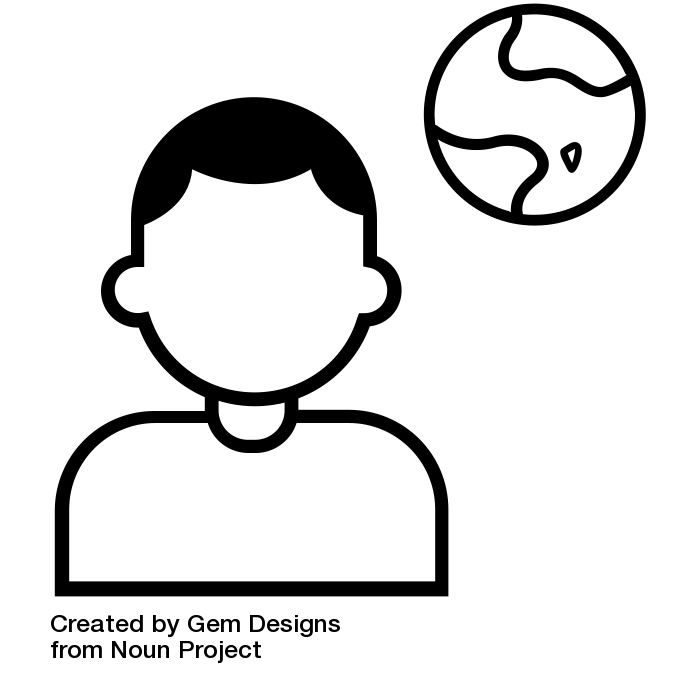 Тема 2. Общество и его типы
Раздел I Человек и обществоТема 2. Общество и его типы
План
Что такое общество;
Типы обществ;
Термины.
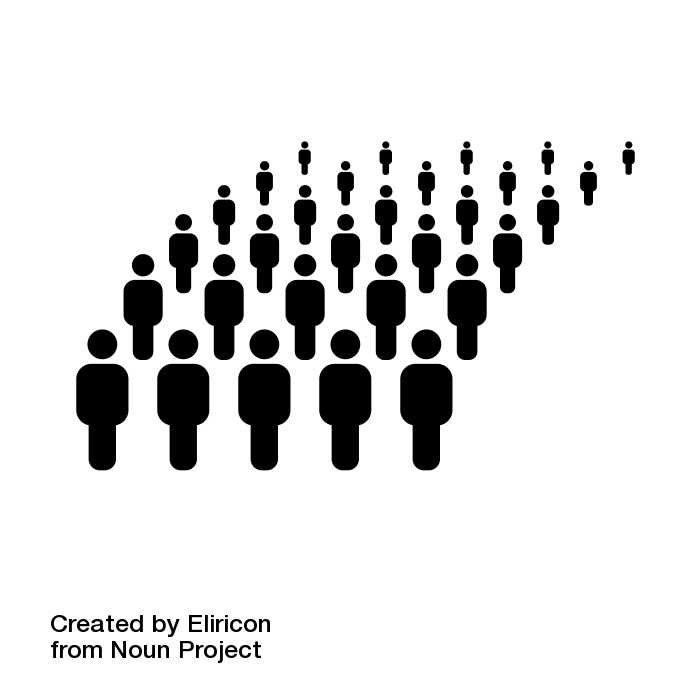 Не то, что мните вы, природа:
Не слепок, не бездушный лик – 
В ней есть душа, в ней есть свобода, 
В ней есть любовь, в ней есть язык.
Ф. Тютчев
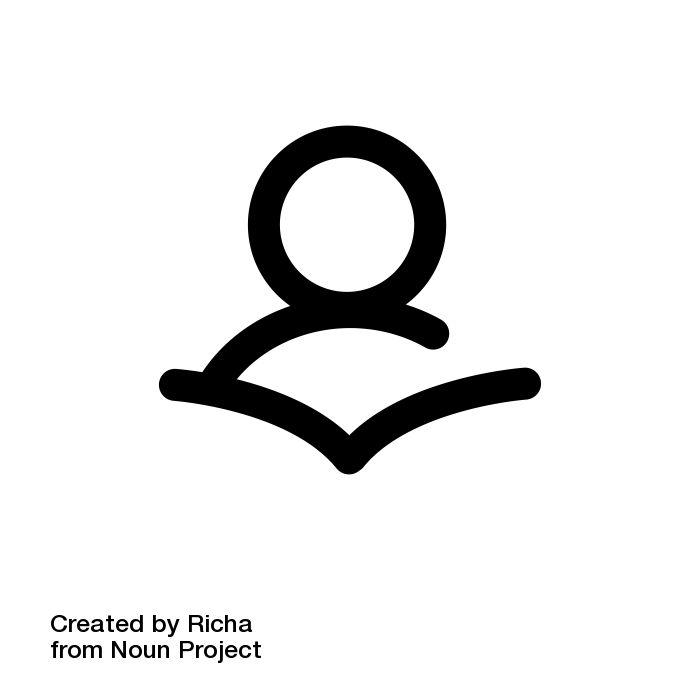 Продолжение презентации, пиши на почту, скину